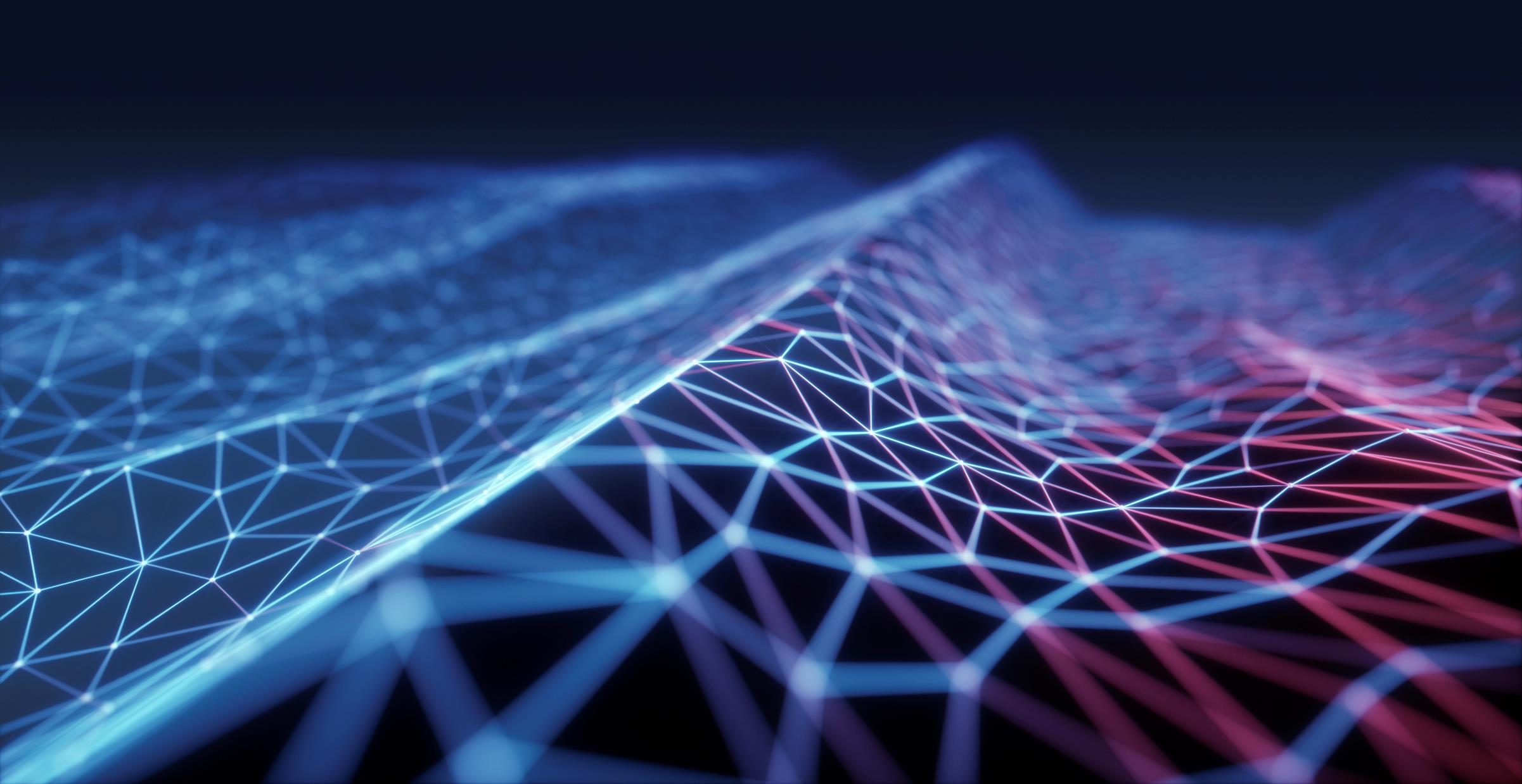 Visions and Dreams - Intro
With Bishop Ronald K. Powell
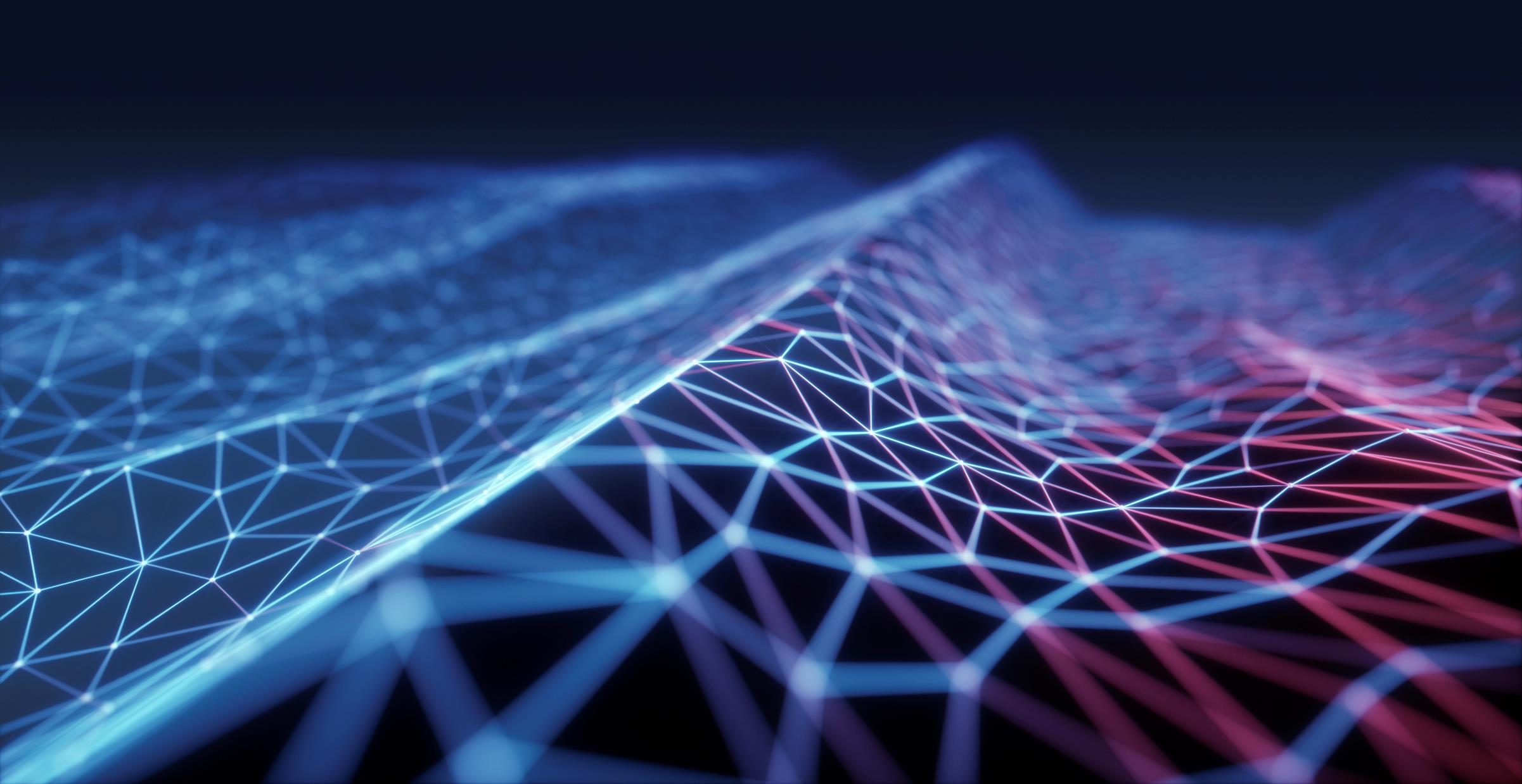 Dreams and Visions Acts 2:16-18 NKJV
"But this is what was spoken by the prophet Joel: ‘And it shall come to pass in the last days, says God, That I will pour out of My Spirit on all flesh; Your sons and your daughters shall prophesy, Your young men shall see visions, Your old men shall dream dreams. And on My menservants and on My maidservants I will pour out My Spirit in those days; And they shall prophesy."
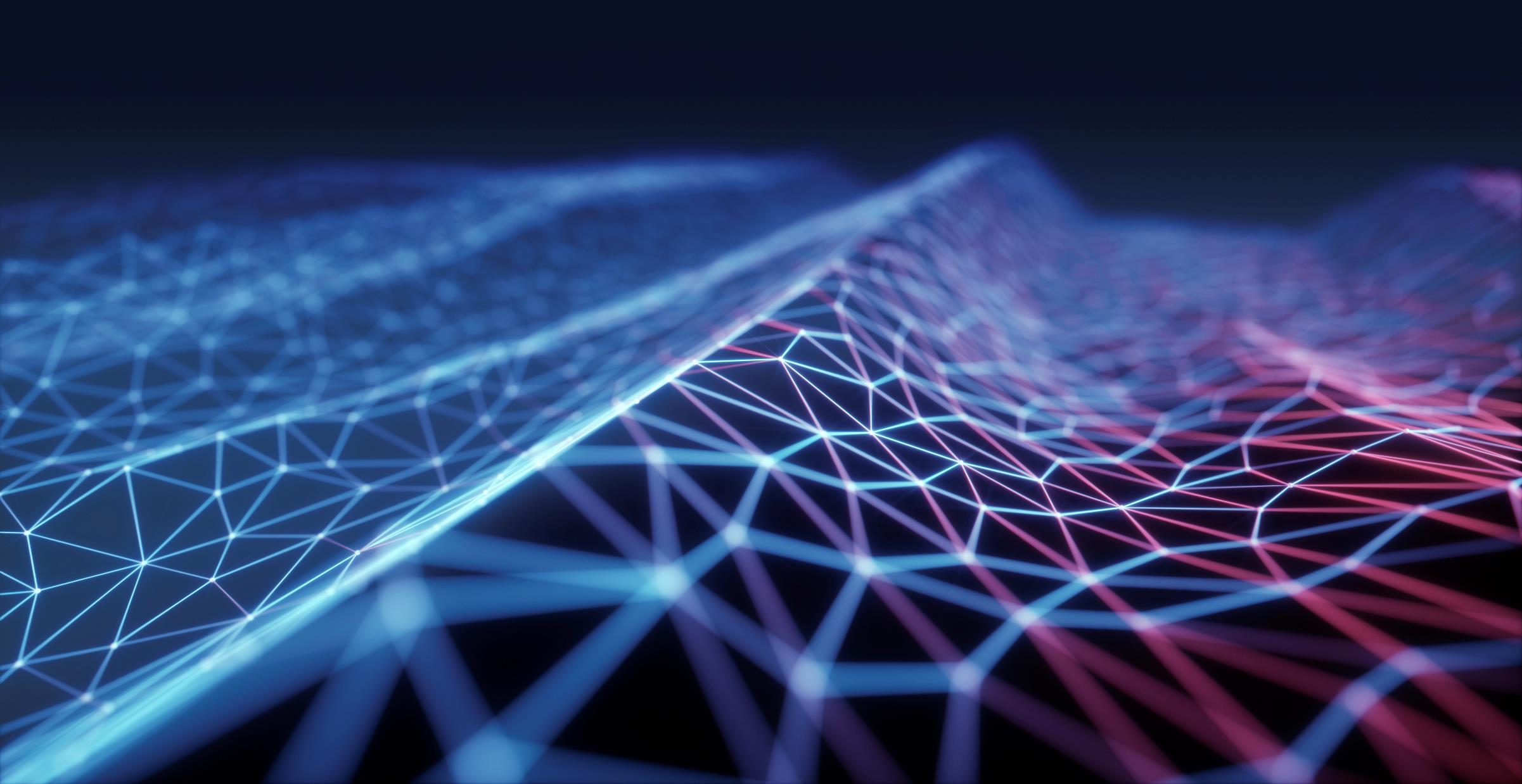 1- Dreams and Visions Question: Where did Dreams and Visions originate?
Our God, the One who envisioned and artistically shaped, formed and colored the world that we are to enjoy, and since we are made in His image, then Dreams and Visions were an element that God Himself placed within His creation to give divine guidance
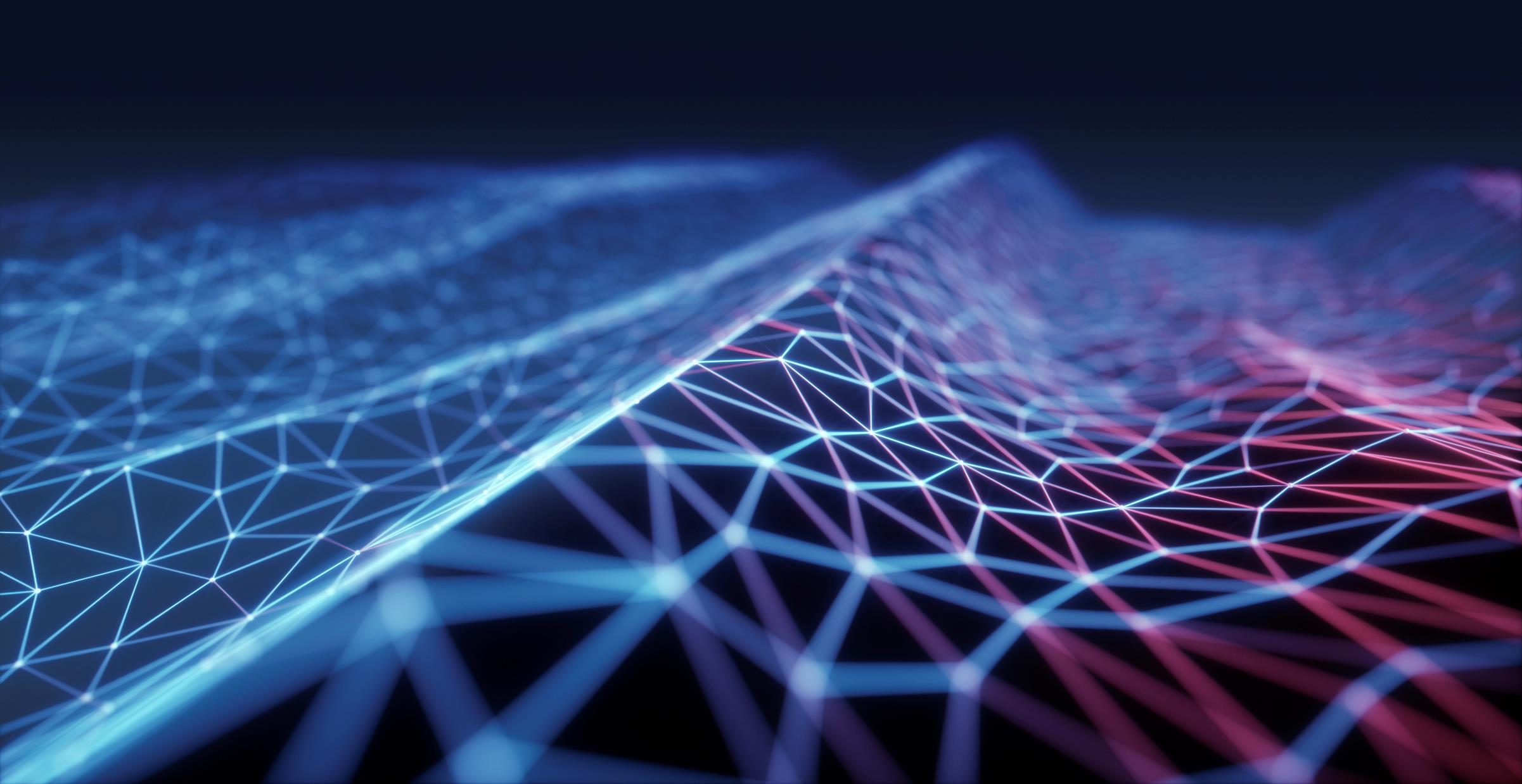 2. What are some of God's purposes or reasons for Dreams and Visions?
Job 33:15 NKJV "In a dream, in a vision of the night, When deep sleep falls upon men, While slumbering on their beds, "
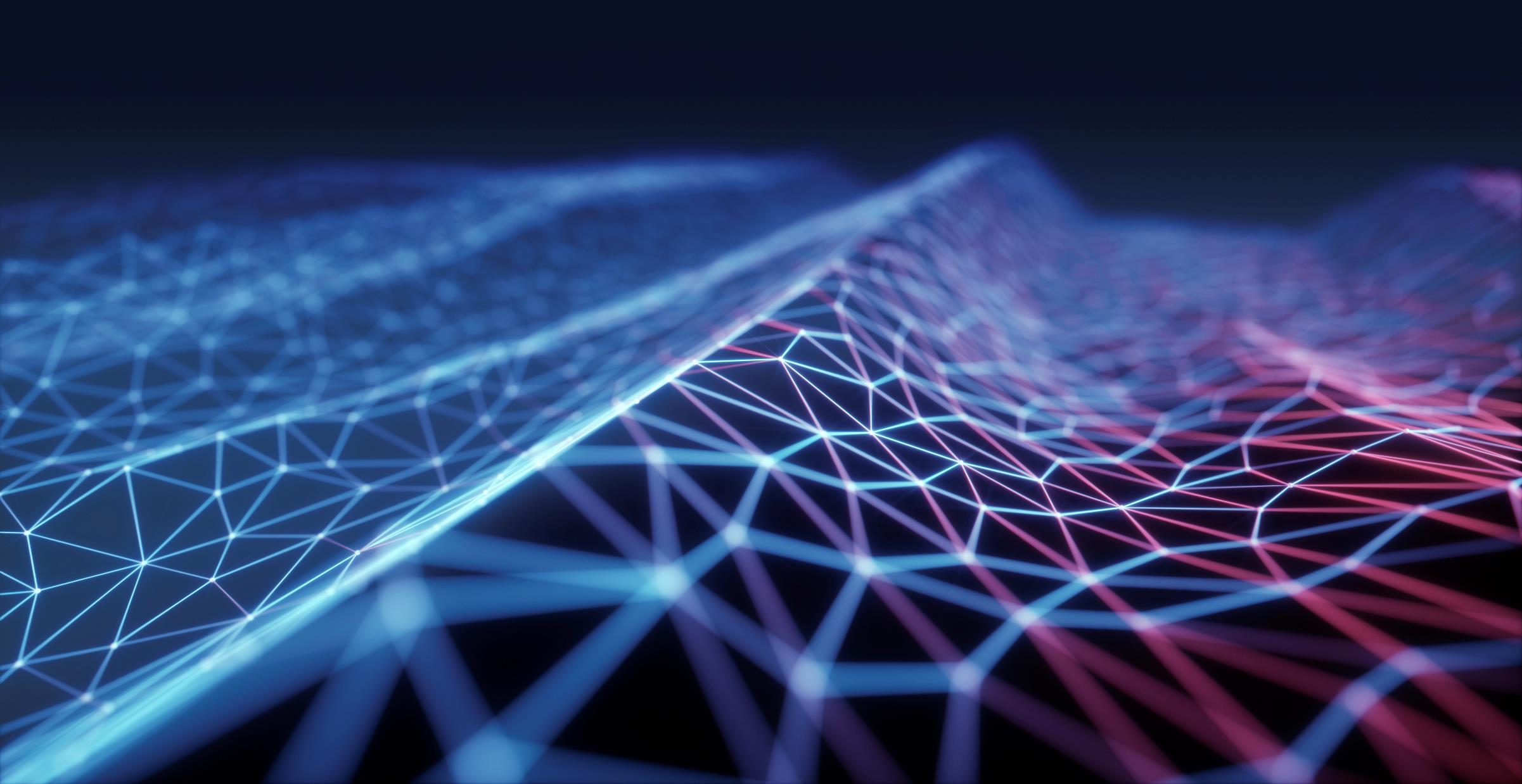 3- Dreams and Visions / Instruction
Job 33:16 NKJV "Then He opens the ears of men, And seals their instruction." 
Matthew 1:20 NKJV "But while he thought about these things, behold, an angel of the Lord appeared to him in a dream, saying, “Joseph, son of David, do not be afraid to take to you Mary your wife, for that which is conceived in her is of the Holy Spirit."
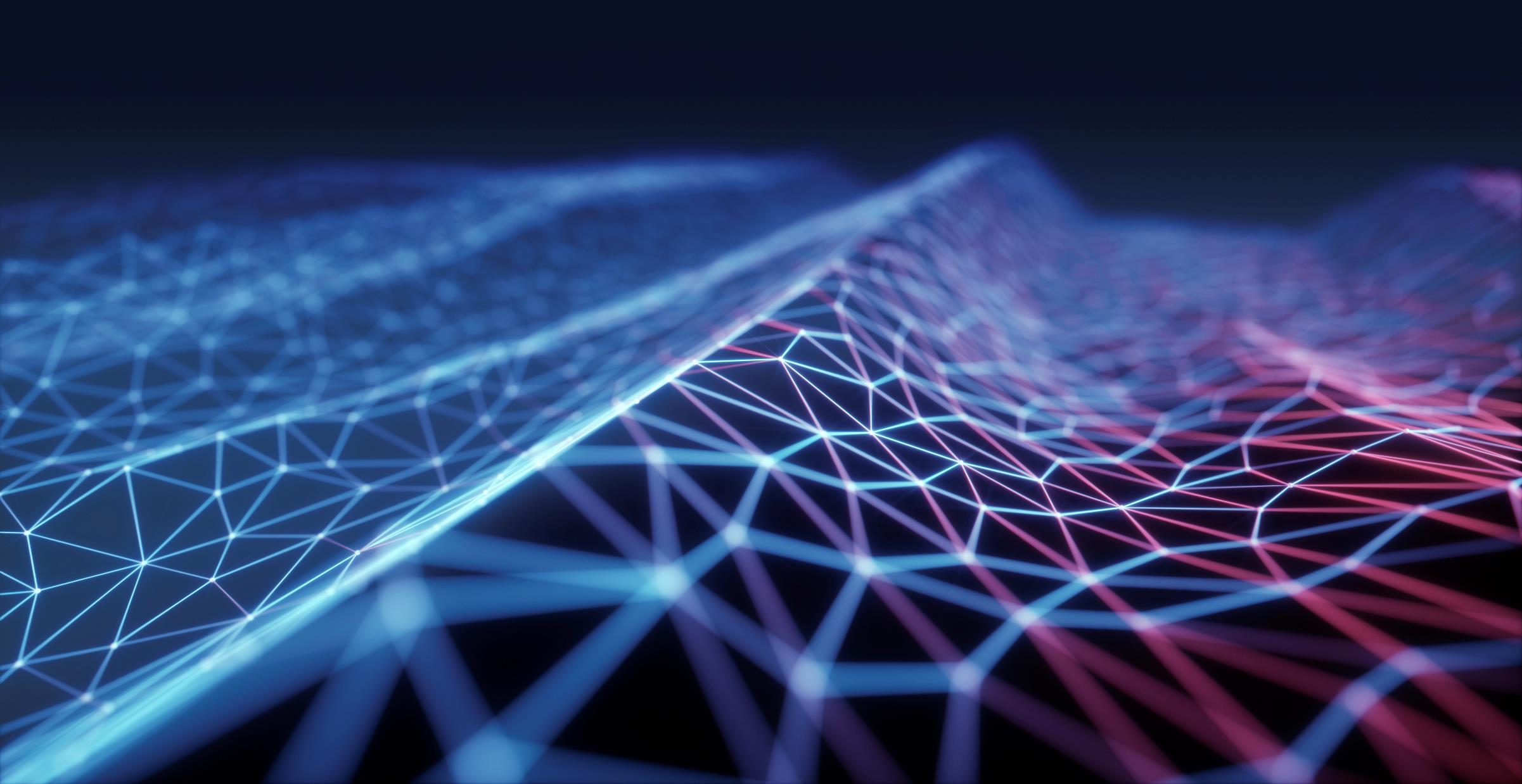 4- Dreams and Visions: Guidance / Direction
Job 33:17a NKJV "In order to turn man from his deed," 
Matthew 2:12 NKJV "Then, being divinely warned in a dream that they should not return to Herod, they departed for their own country another way.
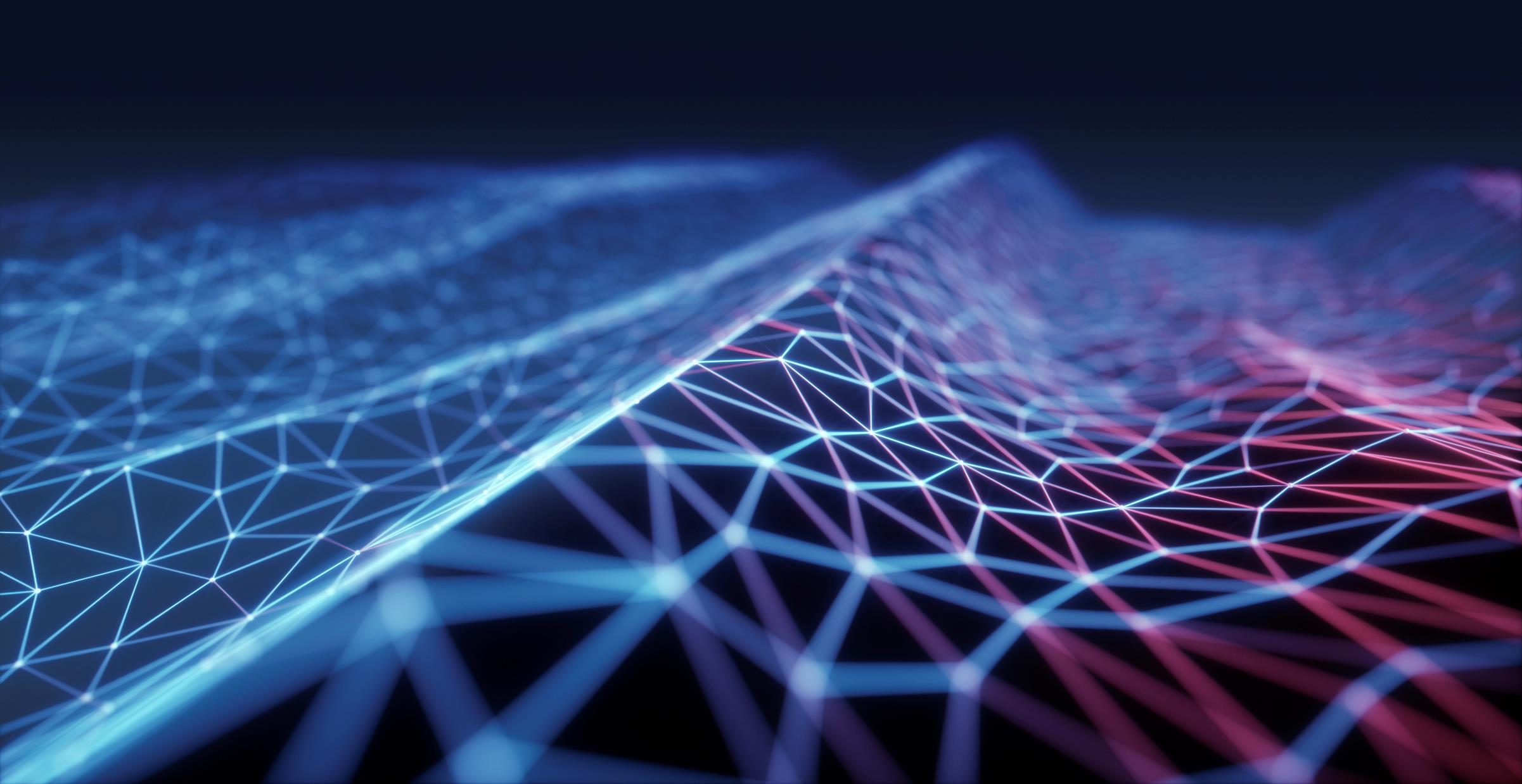 Dreams and Visions Acts 16:9-10 NKJV
And a vision appeared to Paul in the night. A man of Macedonia stood and pleaded with him, saying, “Come over to Macedonia and help us.” Now after he had seen the vision, immediately we sought to go to Macedonia, concluding that the Lord had called us to preach the gospel to them.
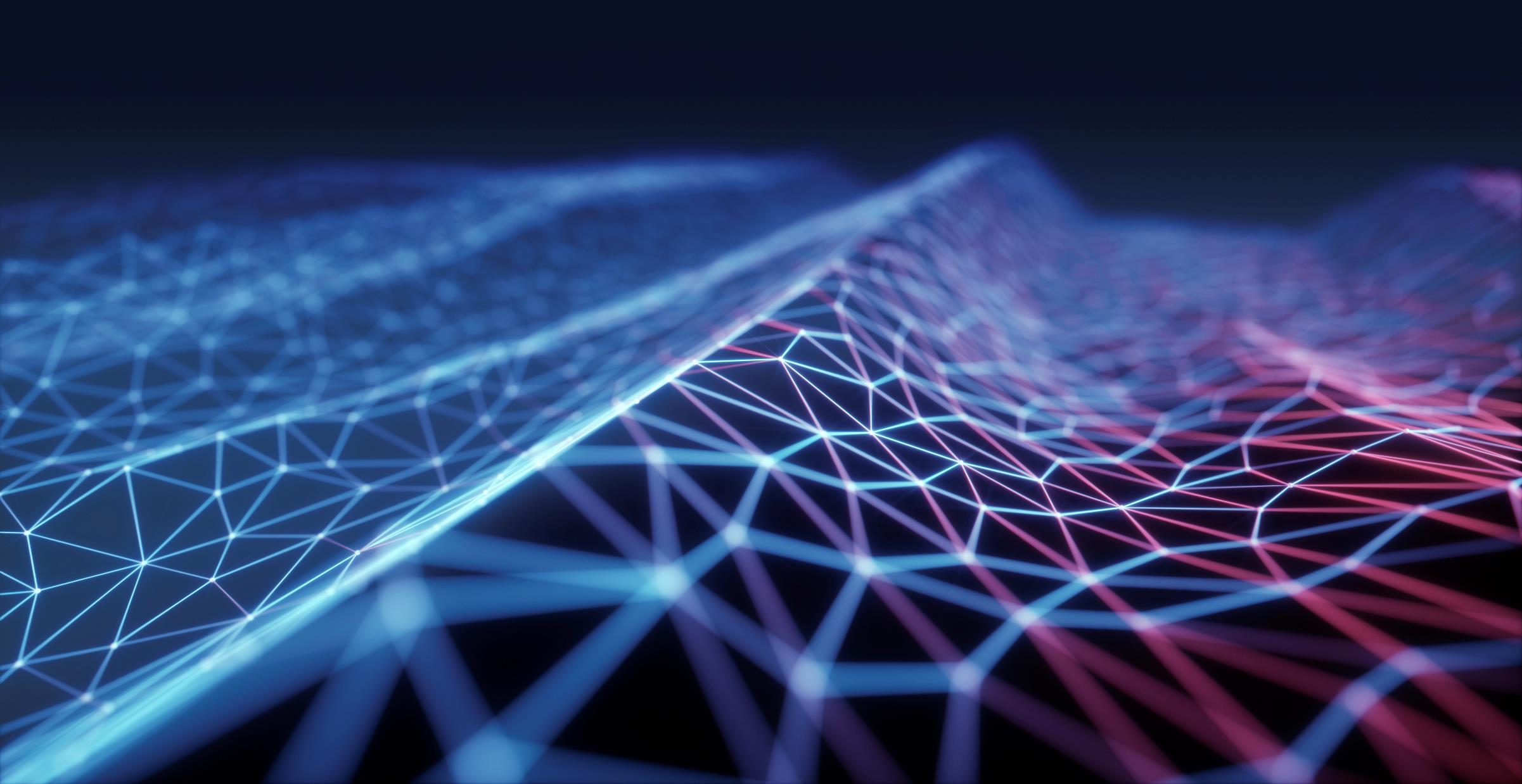 5- Dreams and Visions / Discipline
Job 33:17b NKJV "And conceal pride from man," About a year later while in his palace, King Nebuchadnezzar in his arrogance fails to credit God for amassing such a great kingdom under his rule and is humiliated to living and eating the grass of the field like an animal.
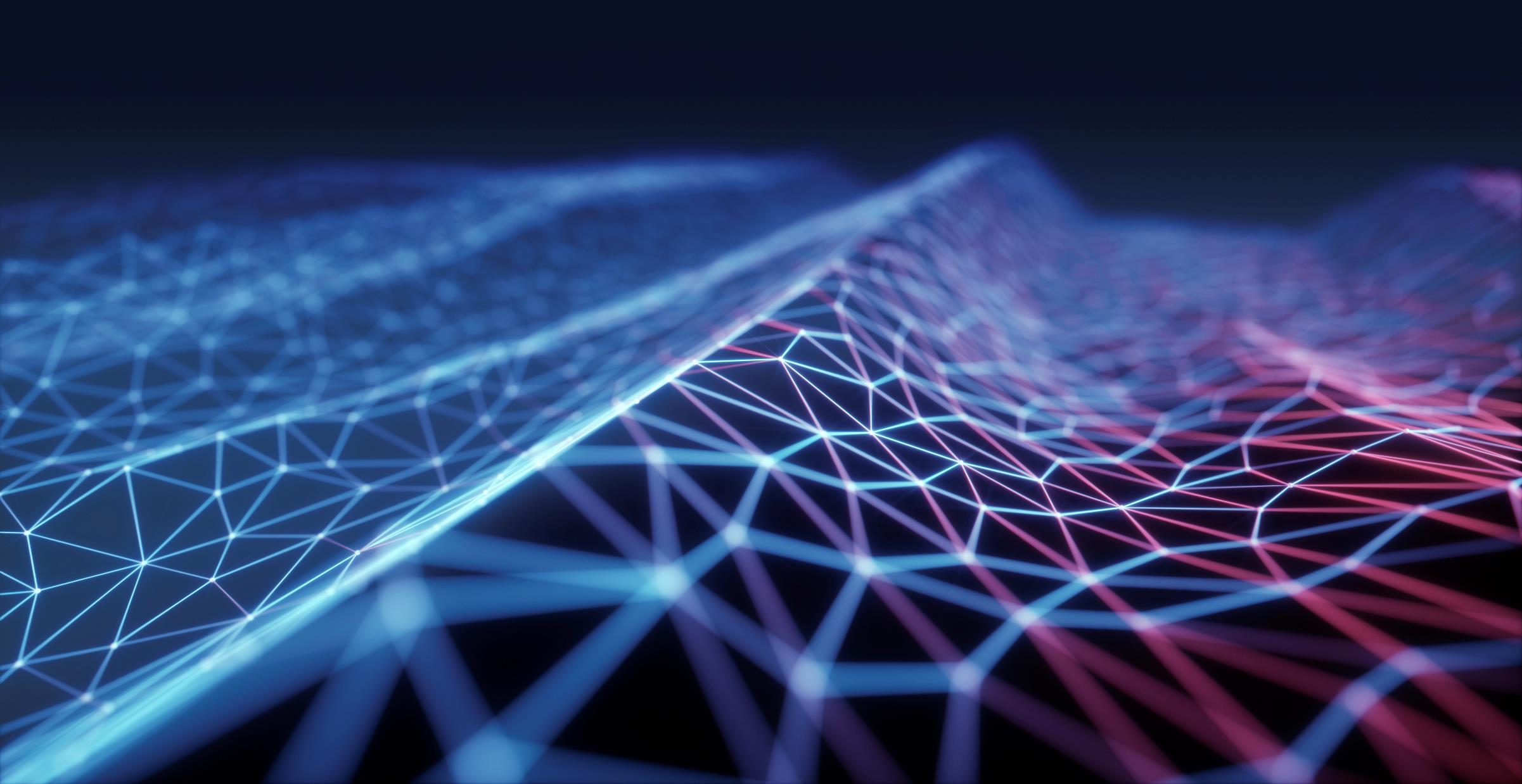 Dreams and Visions / Deliverance
Job 33:18 NKJV "He keeps back his soul from the Pit, And his life from perishing by the sword." 
Matthew 2:13 NKJV "Now when they had departed, behold, an angel of the Lord appeared to Joseph in a dream, saying, “Arise, take the young Child and His mother, flee to Egypt, and stay there until I bring you word; for Herod will seek the young Child to destroy Him.”
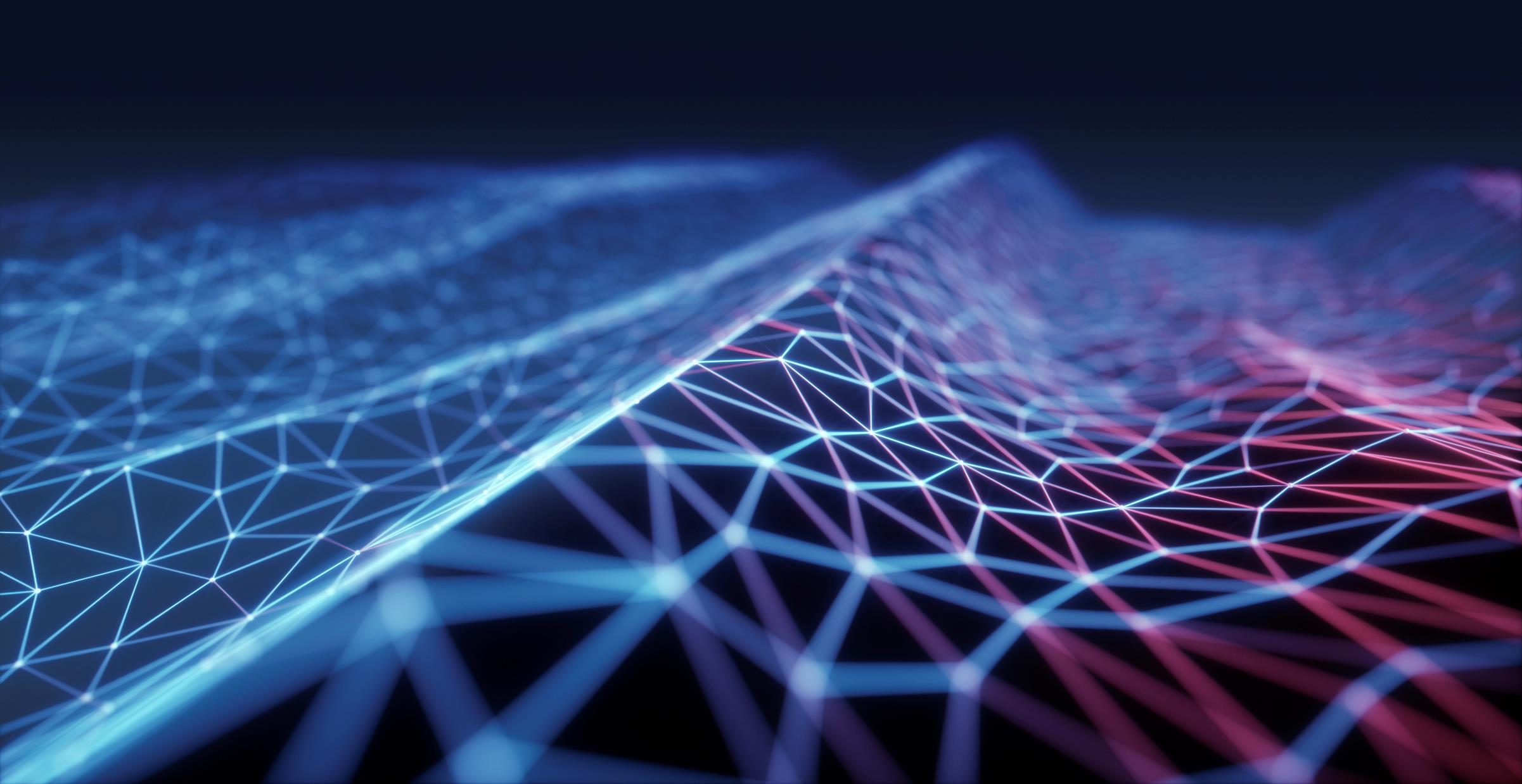 Where do I go to find the interpretation of a Dream or Vision?
First, let's discover who or what it is not. 
Daniel 2:26 (NKJV) "The king answered and said to Daniel, whose name was Belteshazzar, “Are you able to make known to me the dream which I have seen, and its interpretation?”
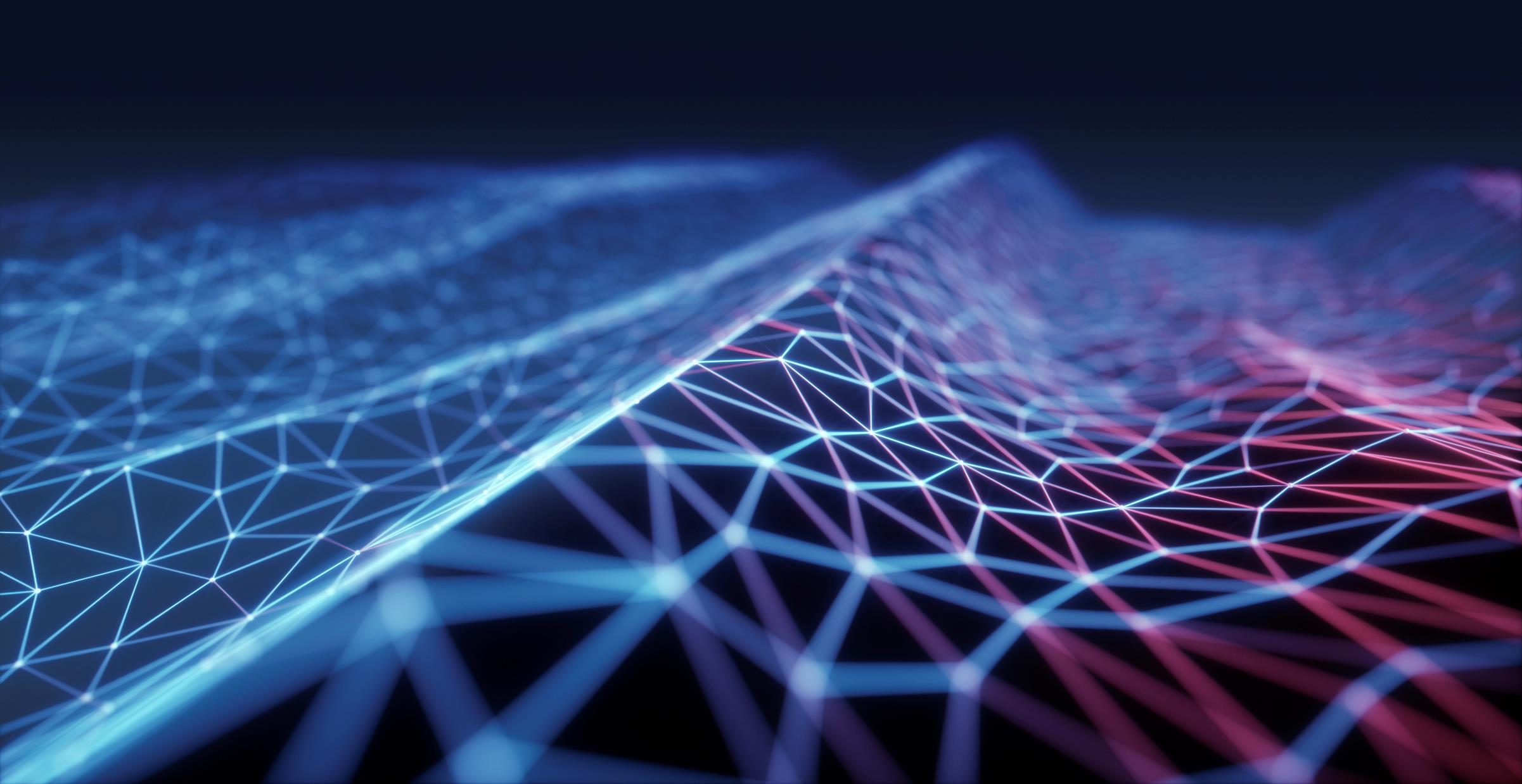 Dreams and Visions Daniel 2:27 (NKJV)
"Daniel answered in the presence of the king, and said, “The secret which the king has demanded, the wise men, the astrologers, the magicians, and the soothsayers cannot declare to the king."
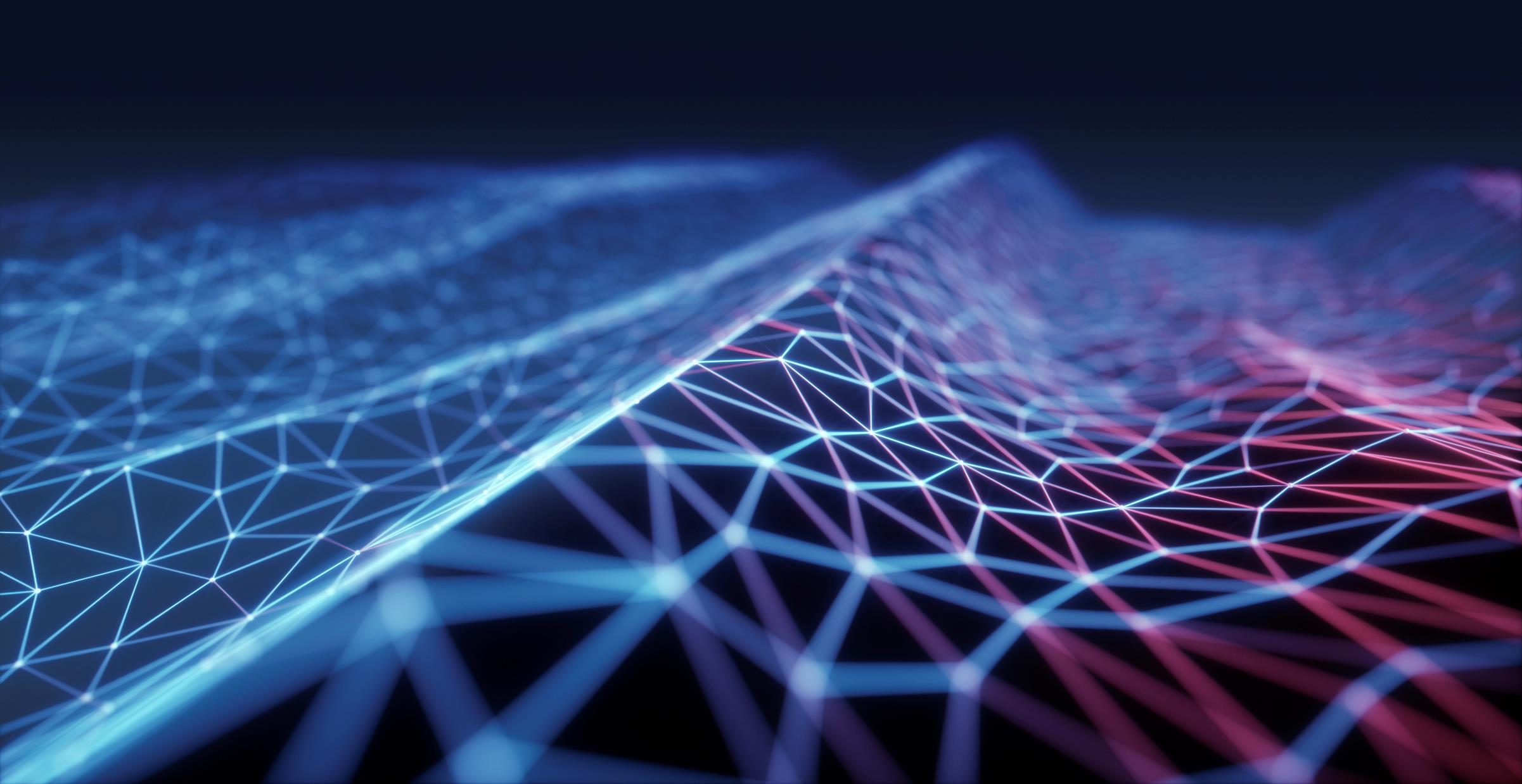 Dreams and Visions / Second, now let's see who it is. Daniel 2:28 (NKJV)
"But there is a God in heaven who reveals secrets, and He has made known to King Nebuchadnezzar what will be in the latter days. Your dream, and the visions of your head upon your bed, were these:"
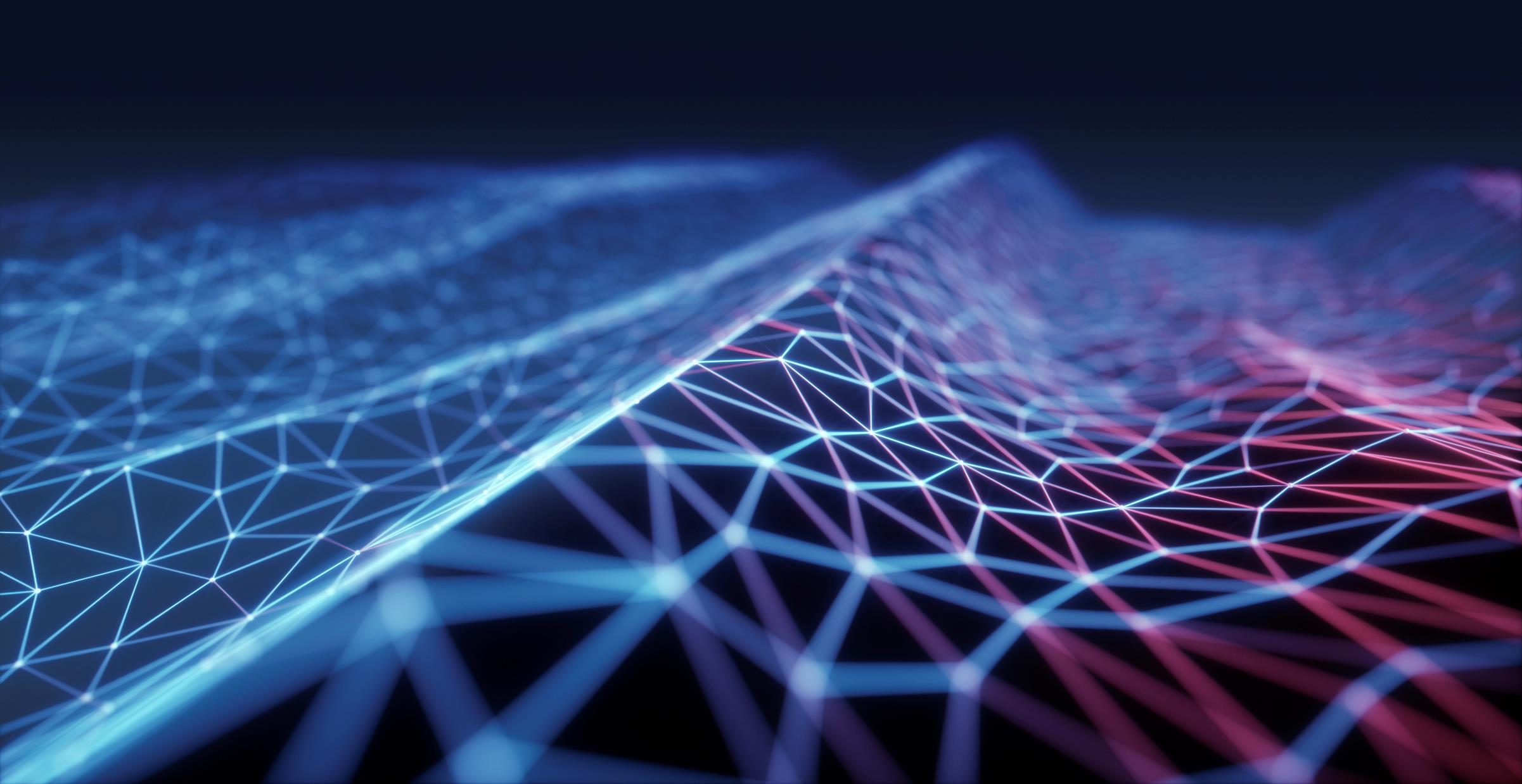 Dreams and Visions / What is your Dream or Vision?
In our Scripture text today, in Acts 2:17, it says, 
"Your young men shall see visions"... 
Never lose the Spiritual Dream! Never lose the God’s Vision! 
God's Word instructs us: Colossians 3:17 NKJV "And whatever you do in word or deed, do all in the name of the Lord Jesus, giving thanks to God the Father through Him."
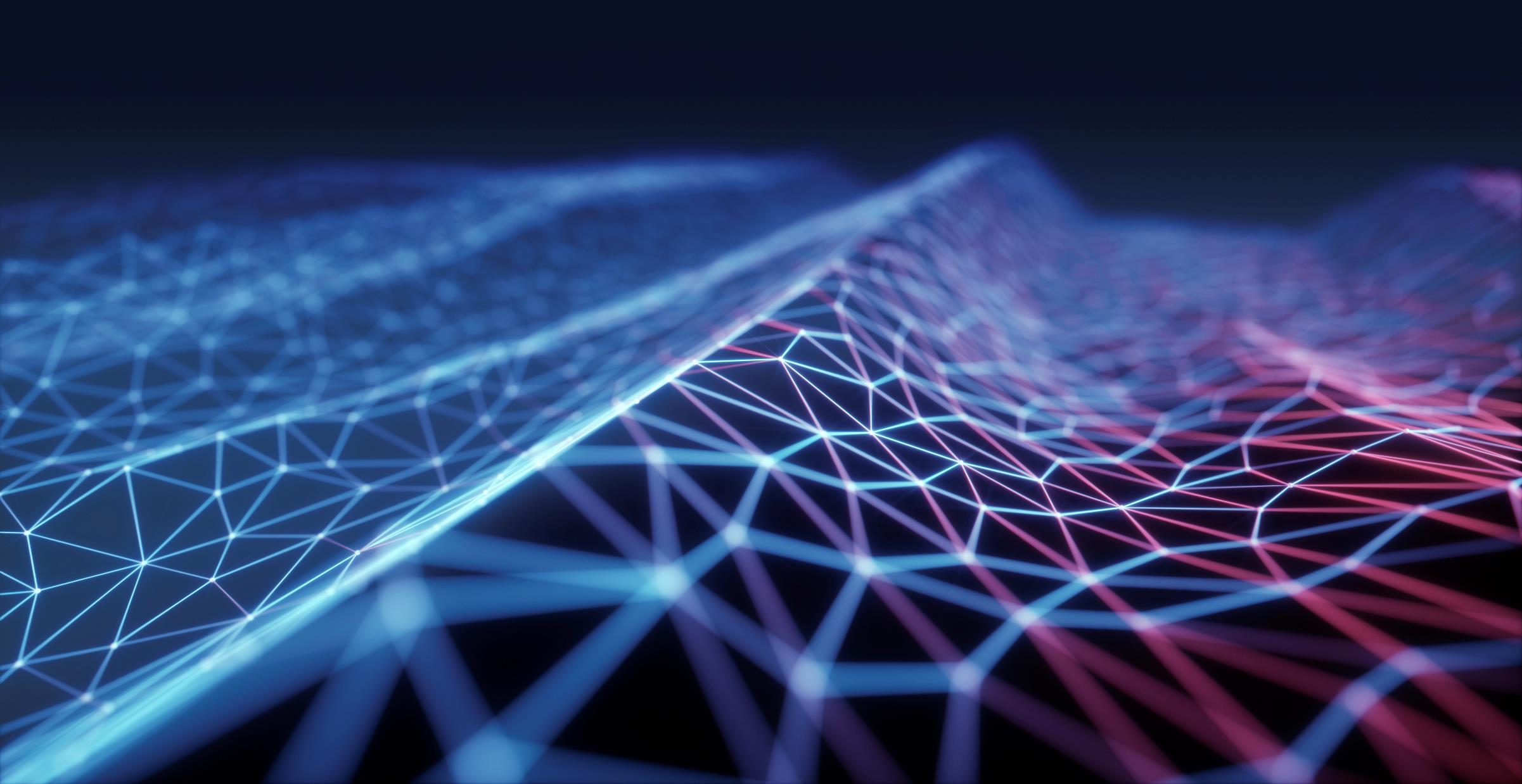 Dreams and Visions And to continue Acts 2:17
"Your old men shall dream dreams." 
"Where there is no vision, the people perish..." Proverbs 29:18 KJV 
"Where there is no revelation, the people cast off restraint..." Proverbs 29:18 NKJV (NIV)
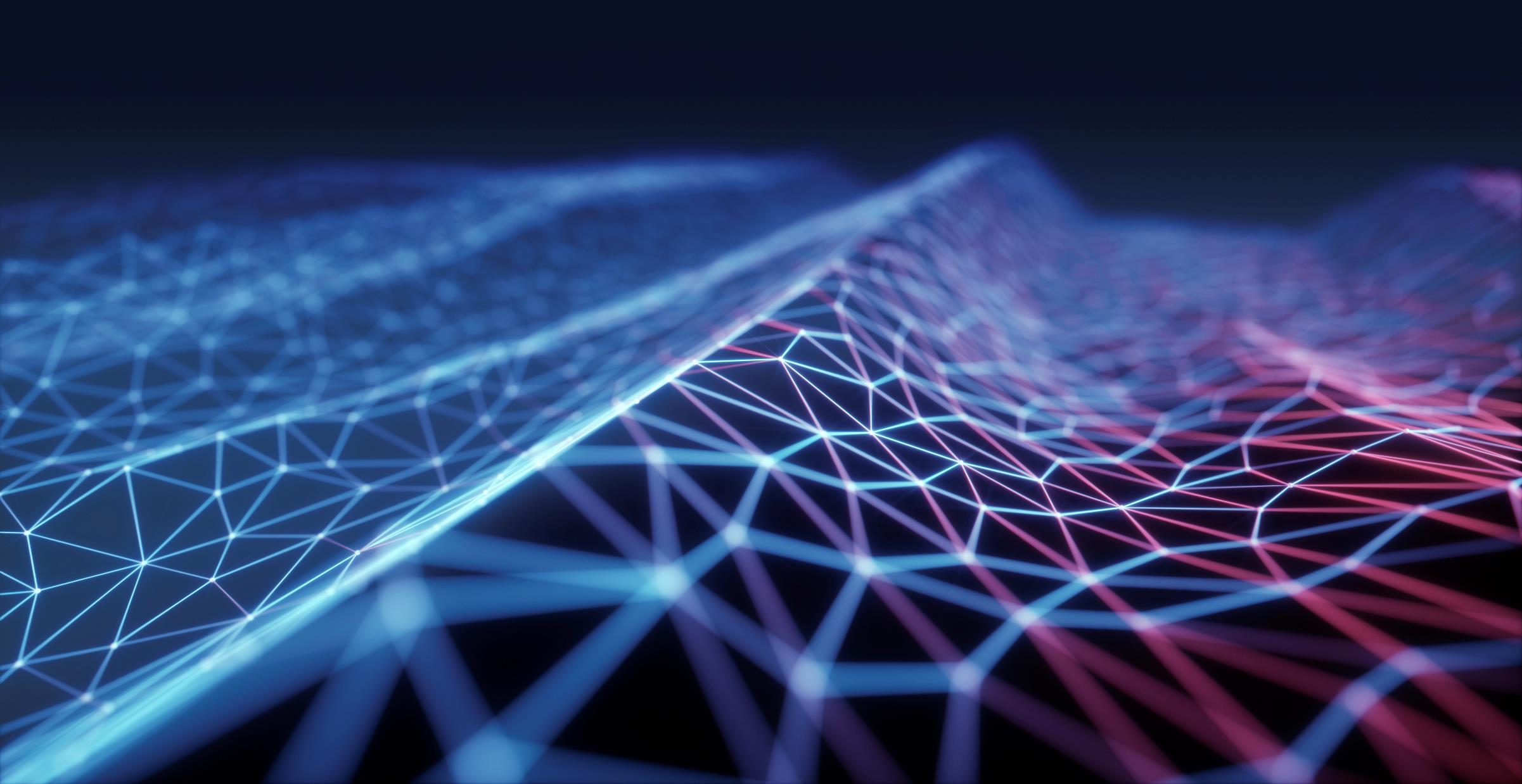 Let’s Pray